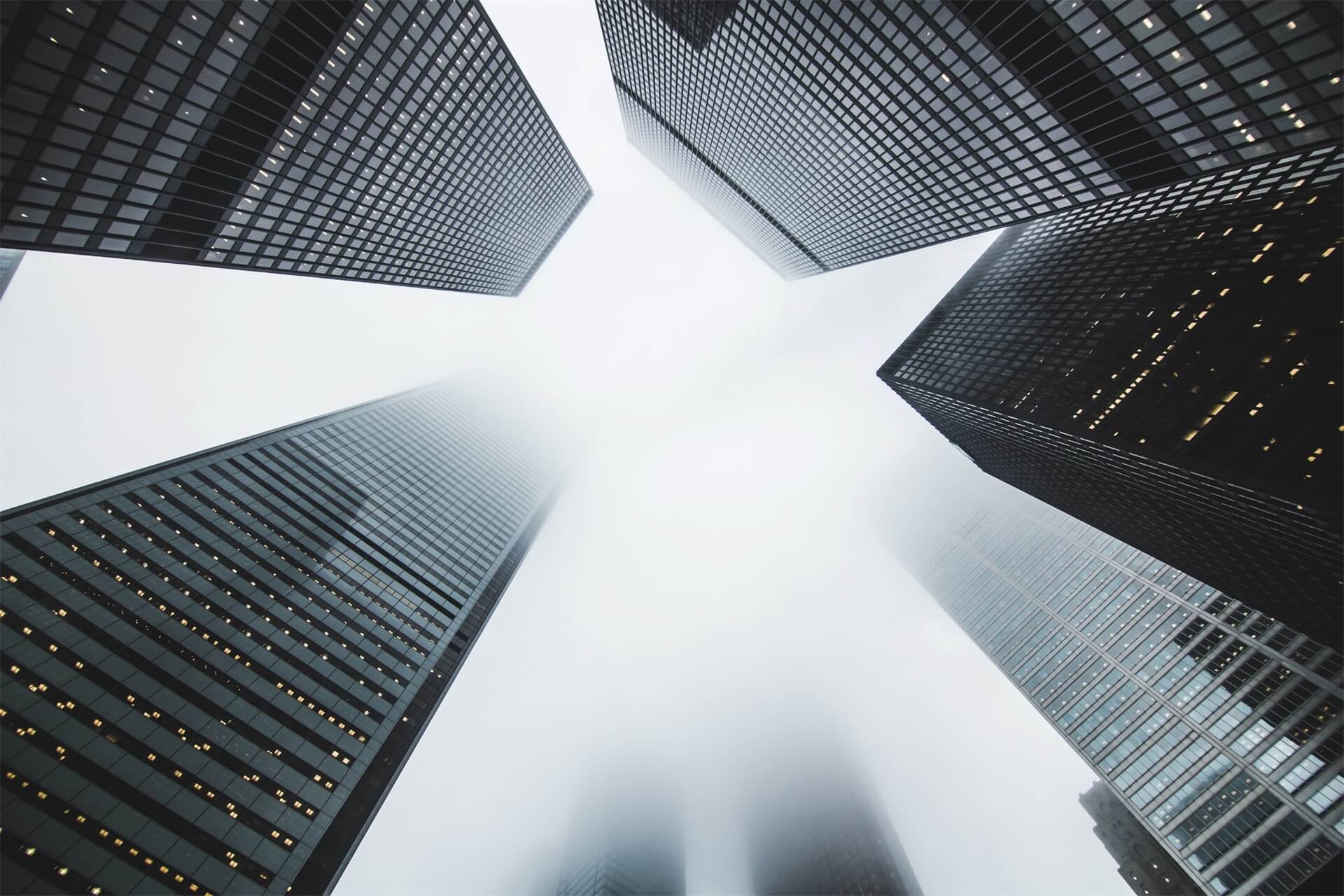 TRAINING
LOGO
客服沟通技巧培训
客服培训  企业培训 员工培训 沟通技巧 客服沟通 技巧培训
Thank you for downloading support for a City, Sichuan Province, Flying Impression Design, we focus on all kinds of graphic design.
售后客服工作概述
售后客服电话技巧
售后客服处理技巧
售后客服服务标准
1
2
3
4
Lorem Ipsum is simply dummy text of the printing
Lorem Ipsum is simply dummy text of the printing
Lorem Ipsum is simply dummy text of the printing
Lorem Ipsum is simply dummy text of the printing
CONTENTS
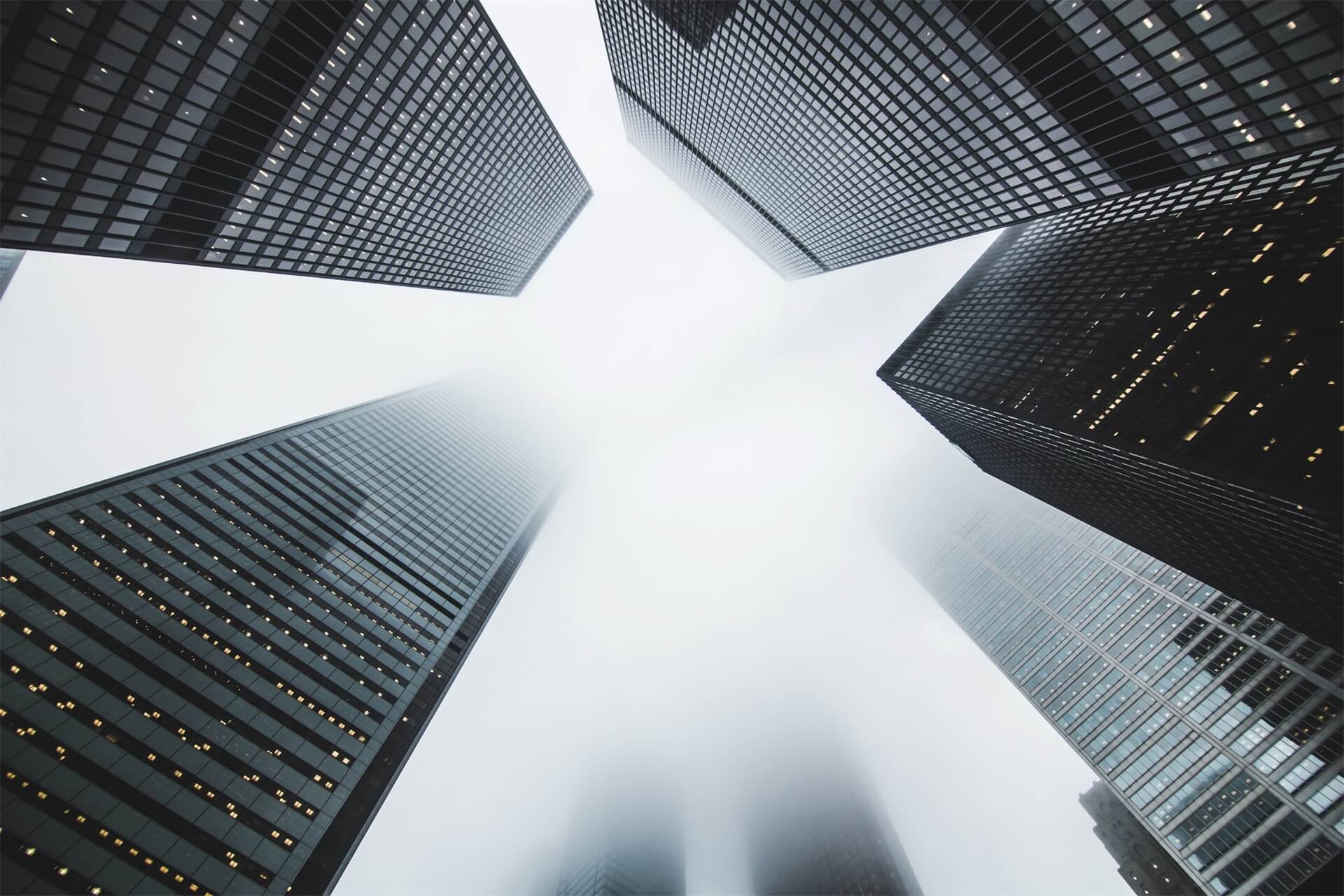 01
售后服务工作概述
客服培训  企业培训 员工培训 沟通技巧 客服沟通 技巧培训
输入标题文本
售后服务是什么？
所谓售后服务就是充分了解客户，研究客户心理，注重售后细节，改进工作缺点，提高服务质量，通过全程优质服务，以换取客户的信任度。
市场的竞争归根结底是对客户的竞争，无论是出售产品还是出售服务，最终客户的满意度才是检验销售工作成败的标准。
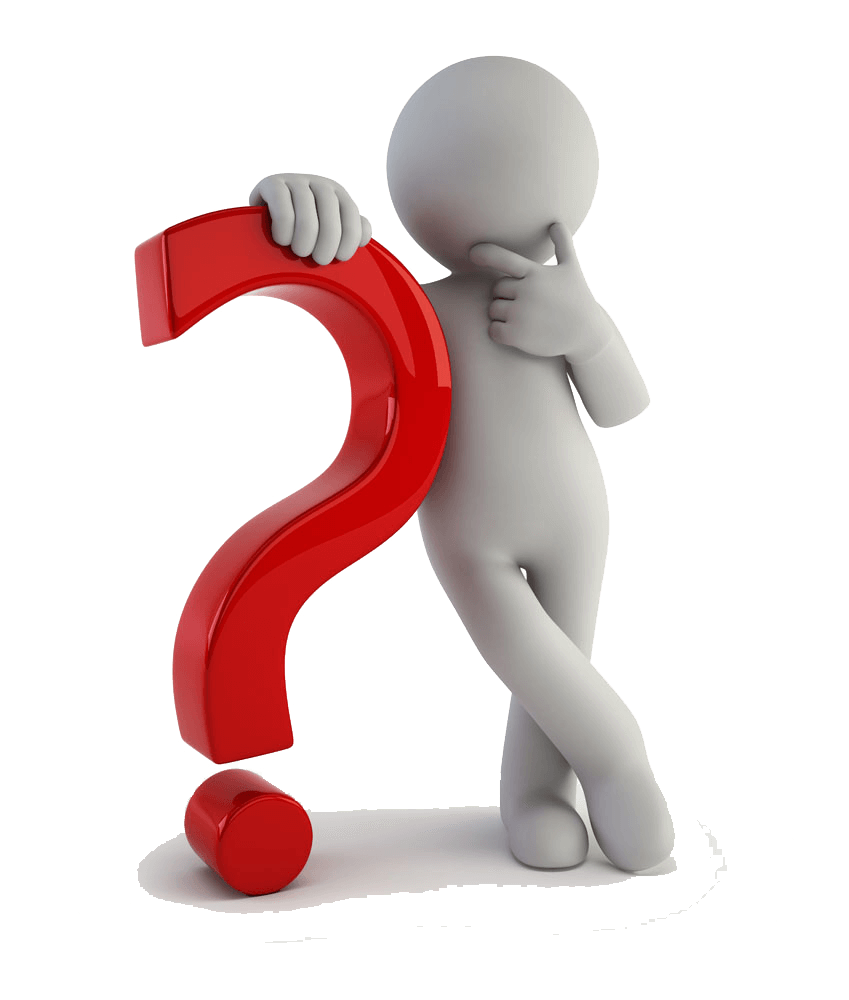 真正的销售始于售后，
售后是下一次销售的开始。
输入标题文本
01
04
能够扩大客户群体，发展忠诚客户甚至是终生客户；
有利于公司企业形象的整体对外输出
02
05
推动老带新的工作进展；
为公司销售工作的开展奠定扎实市场基础；
03
06
提高公司产品的信誉度与美誉度；
增加公司在同行竞争中的优势地位；
输入标题文本
份内的服务
你和你的公司应该做的，都做到了，客户认为你和你的公司还可以；
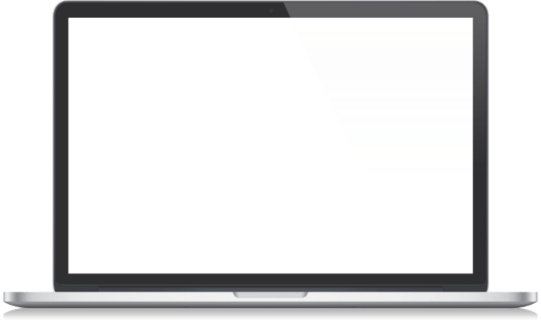 边缘的服务
可做可不做的服务，你也做了，客户认为你和你的公司很好；
与销售无关的服务
你都做到了，客户认为你和你的公司不但是商场上的合作伙伴，同时客户还把你当朋友。这样的人情关系是竞争对手抢也抢不走的。
输入标题文本
达到培养忠诚客户、巩固老客户的目的；
有利于以老带新、促进个人销售业绩的提升；
能够得到客户认可，成为客户朋友；
05
04
03
02
01
推动客户再次复购；
增强口碑效应，树立健康代表形象；
售后服务对个人的重要性
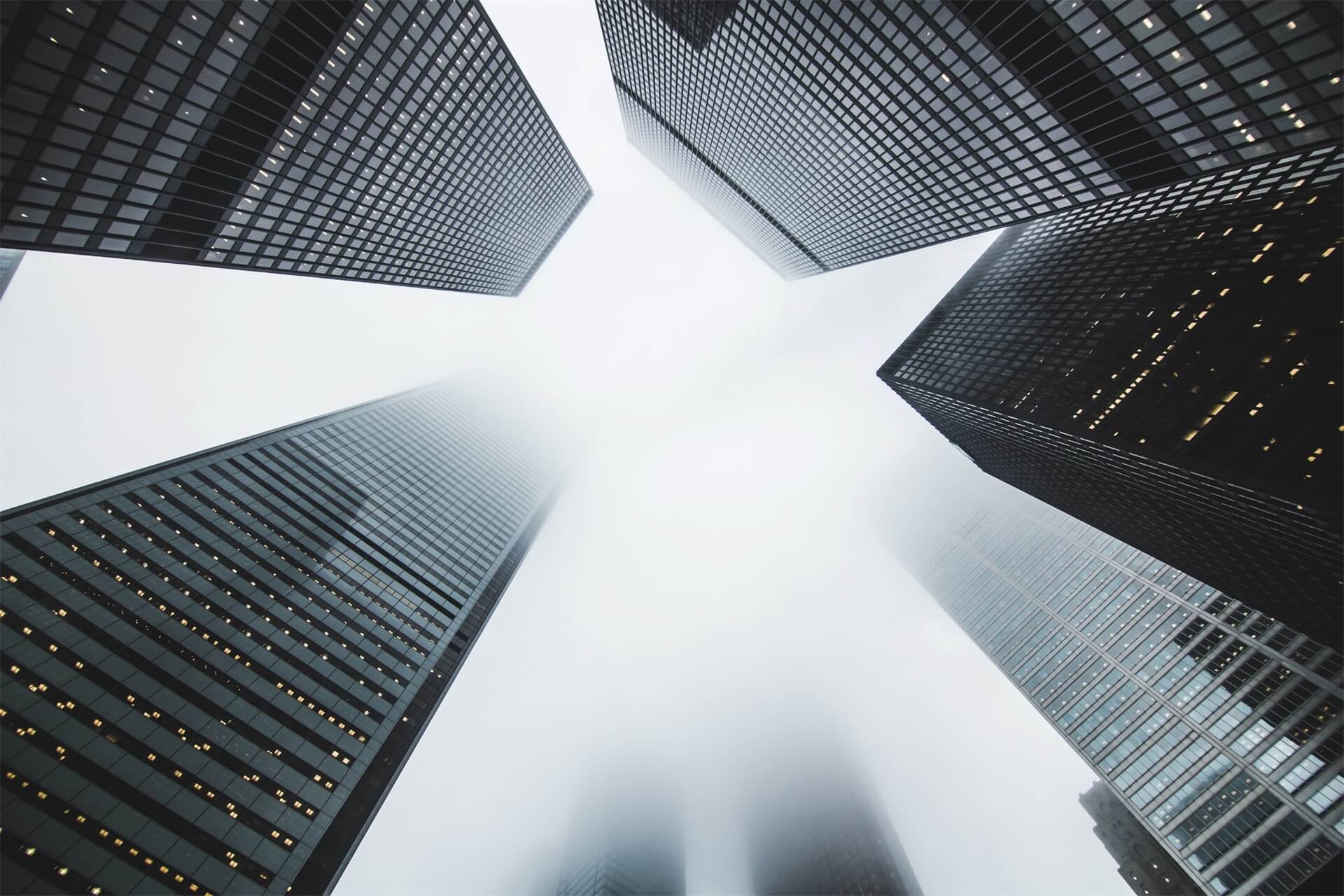 02
售后服务电话技巧
客服培训  企业培训 员工培训 沟通技巧 客服沟通 技巧培训
输入标题
输入标题
输入标题
输入标题文本
客服通常用语
您好，请问有什么能为您服务。
40%
您好、稍等、不好意思，让您久等了，谢谢、麻烦您、不客气、请、再见。
50%
无法满足客户时，第一句话前必须要用“非常抱歉”
70%
输入标题文本
客服严禁用语
我就这态度！
不管！不行！
喂！不知道！
不是告诉你了吗，怎么还问？
自己看着办!
.诱导法
利用不断的发问
开放式提问：简答题（论述题）
封闭式提问：选择题（单 选）
2.捕捉对方的真实意图
3.循循善诱，让对方打开心扉
1.果 断
2.自我意识和自尊心强
3.不怕麻烦
4.追求货真价实
5.不要欺骗客户
.心理分析
为一时之乐，表现欲极强
寻求击败对方的满足感
发泄内心的不满
输入标题文本
健谈客户的应对技巧
沉默客户的应对技巧
一般性客户的应对技巧
输入标题文本
改善倾听技巧十步法
4
1
2
3
不要猜测客户会说什么
在接客户电话时，不要同时做其他的事
在接客户电话时，不要同时与其他人谈话
自我评价倾听技巧，留意哪些地方需要改进
输入标题文本
随时通知客户
“如有任何问题，我会随时给您回电。”
“您会有周五之前拿到文件。”
“一得到消息，我就会打电话给您。”
“会面的时间改到一点钟。”



注意声音和表情；
保持正确的姿势；
重复并确认来电要点；
最后道谢，节日问候；
让对方先收线；
电话接听十项基本礼仪
左手持听筒，右手拿笔；
电话铃声响三声内接听；
主动自报家门；
确定来电者身份和姓氏；
了解来电主要目的；
45%
55%
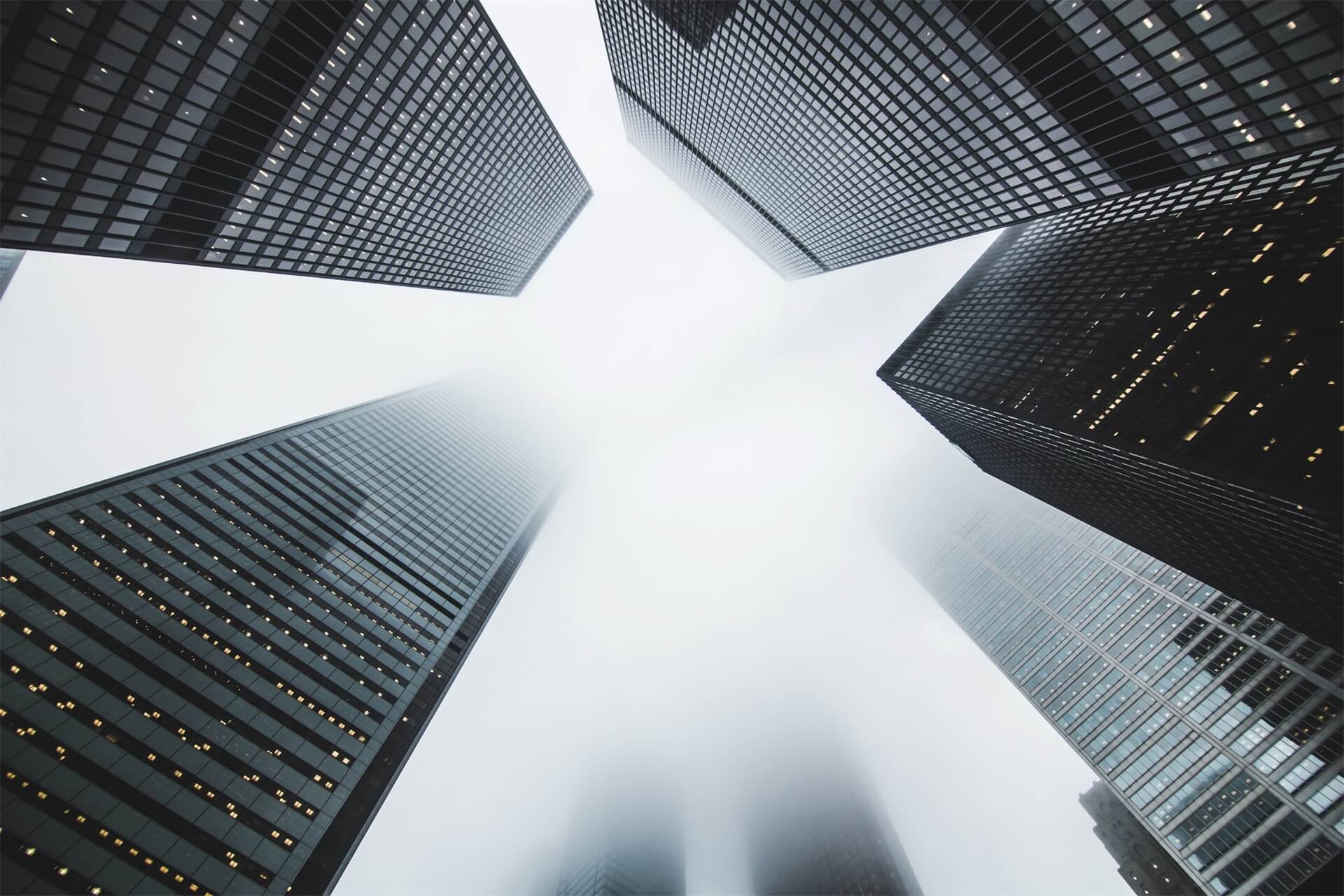 03
售后服务处理技巧
客服培训  企业培训 员工培训 沟通技巧 客服沟通 技巧培训
输入标题文本
客户问题的意义
02
01
对企业充满了信任
希望企业能提供更好的服务
03
04
可以看到忠诚的客户
对企业还抱有希望
05
可以发现商机
输入标题文本
处理问题十禁
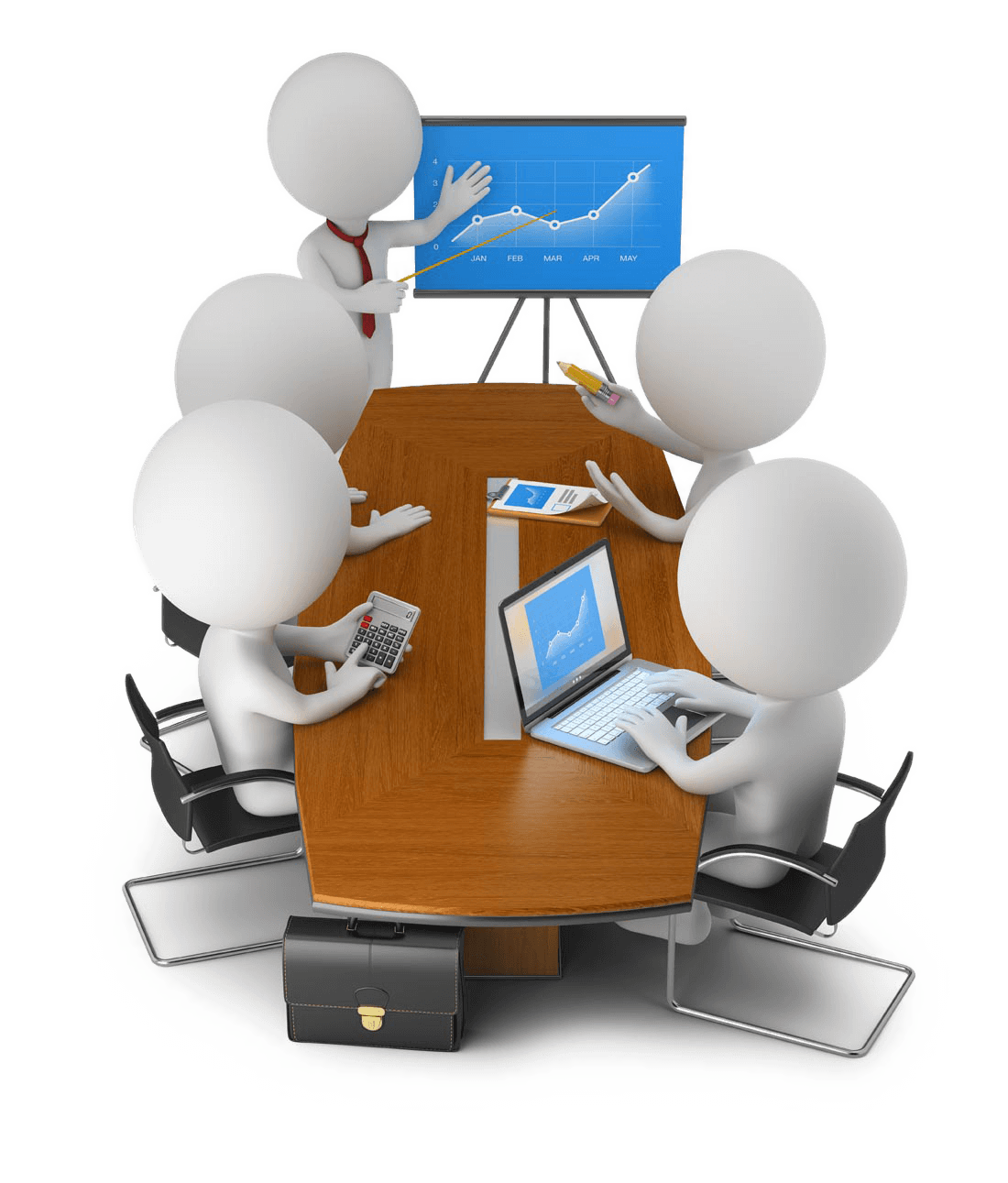 不可能
不可以
不知道
我不会
不清楚
随便你
我以为
这是公司规定
你不就是要钱吗
你可以投诉我
输入标题文本
处理问题九忌
你可能不明白
我们不会、我们从没
01
05
02
06
你要投诉吗
你喊什么
03
07
你肯定自己搞错了
你什么意思
04
08
你别激动
你想干什么
你想怎么样
09
输入标题文本
处理客户问题的基本功——7A法
接受
道歉
认同
分析
建议
协议
保证
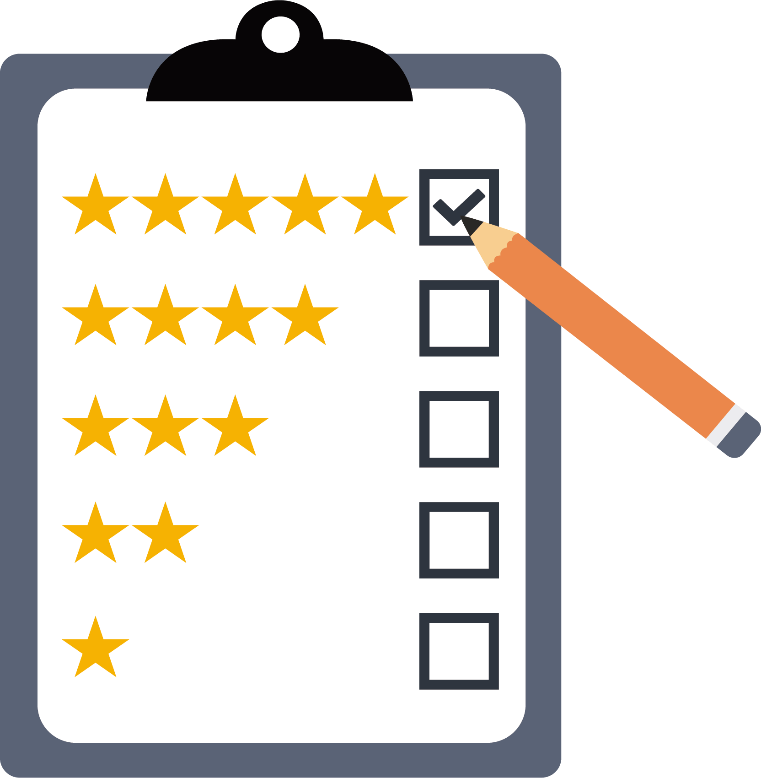 接受（Accept）
用积极的语调表示你提供帮助的能力和许诺。
道歉（Apologize ）
真诚的道歉表达给客户带来的不便之处。
认同（Acknowledge ）
感同身受表示我们的理解和愿意提供帮助的意愿。
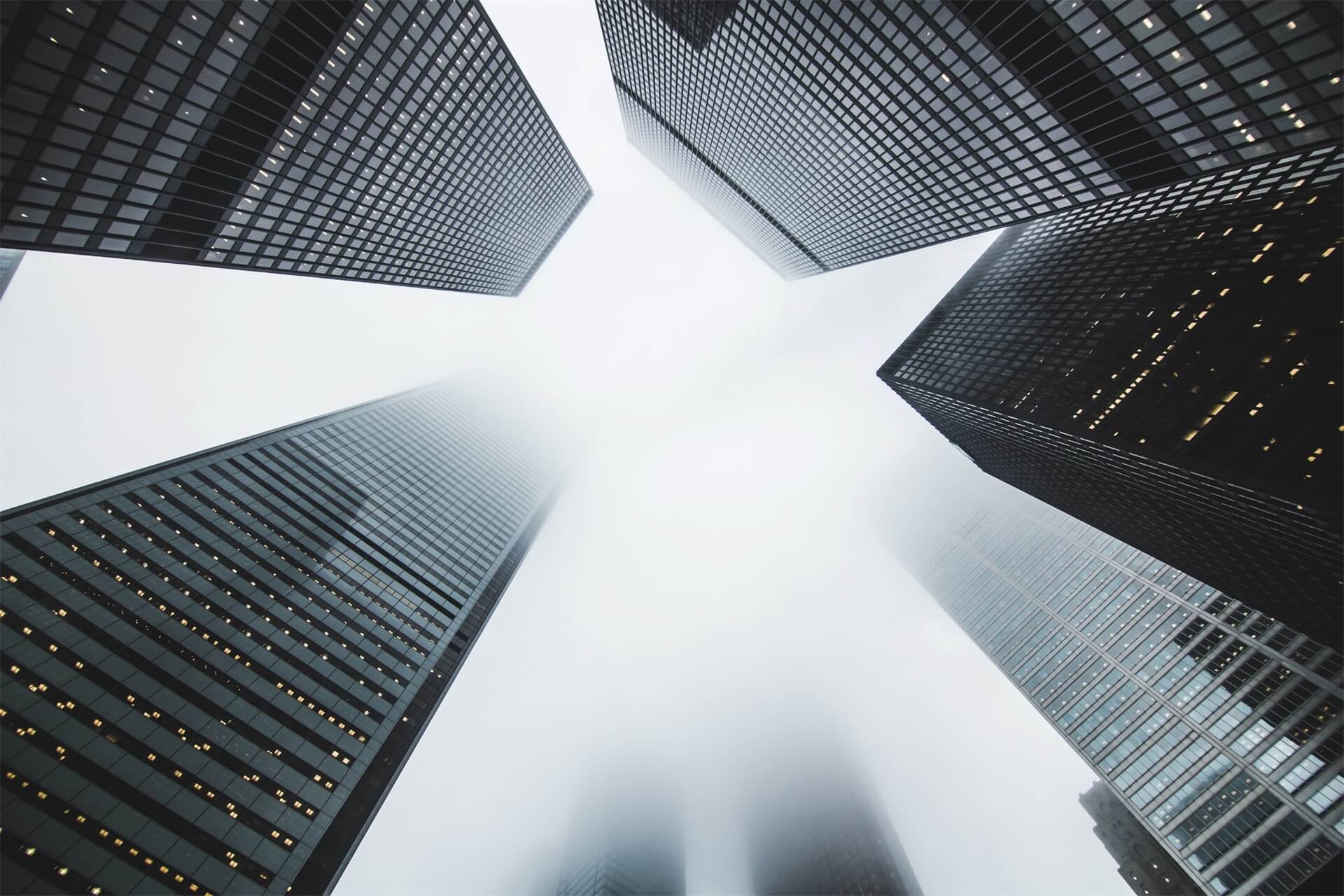 04
售后客服服务标准
客服培训  企业培训 员工培训 沟通技巧 客服沟通 技巧培训
售后客服
服务标准
输入标题文本
如何做好售后服务
付出感情
售后服务是除了付出脑力和体力还需要付出感情，我们和我们的客户接触，要是付出感情我们的客户会感觉到的，要让我们的客户知道我们是真的关心他们的。
做好记录
做好客户的详细记录，对客户的所有情况都有记录，包括客户企业类型，规模、合作情况等我们每次沟通的时间和内容。我们只有对客户充分的了解，才能知道客户所需。
分类管理
针对不同的客户类型进行不同的管理，需要在每一次客户电话接通的第一时间进行准确的沟通。
售后客服
服务标准
输入标题文本
坚守承诺
答应客户的事情一定要做到，不要对客户失言，包括我们和客户约定的拜访时间都不要迟到，客户的任何问题一定要在第一时间解决，哪怕是我们自己的下班时间。
夸赞客户
在客户面前多说其他老客户是那么的相信我们，有机会与其讲一些老客户的案例，传递公司与客户互生共赢的理念。
推崇公司
要会推崇我们的主管、领导、公司。这样让客户知道我们这里的每一个人都是优秀的人，我们是优秀的公司，这样客户对我们更有信心。
输入标题文本
企业原因问题型
产品质量问题型
自身原因问题型
服务不当问题型
应 对：
真诚道歉，并承诺更换商品及给予一定补偿；
应 对：
为客户提供服务时做到有备而“战”；
应 对：
不要太直接，注意语气委婉
应 对：
自我疏散压力，严求律己
输入标题文本
01
02
03
04
05
赔偿损失要彻底，减少伤害是第一迅速解决
商品知识要学习，不明事情不随意
对待工作要反思，多从自身找问题
诉客变成忠诚客， 举一反三提品质
抱怨信息作资源，顾客忠诚是目的
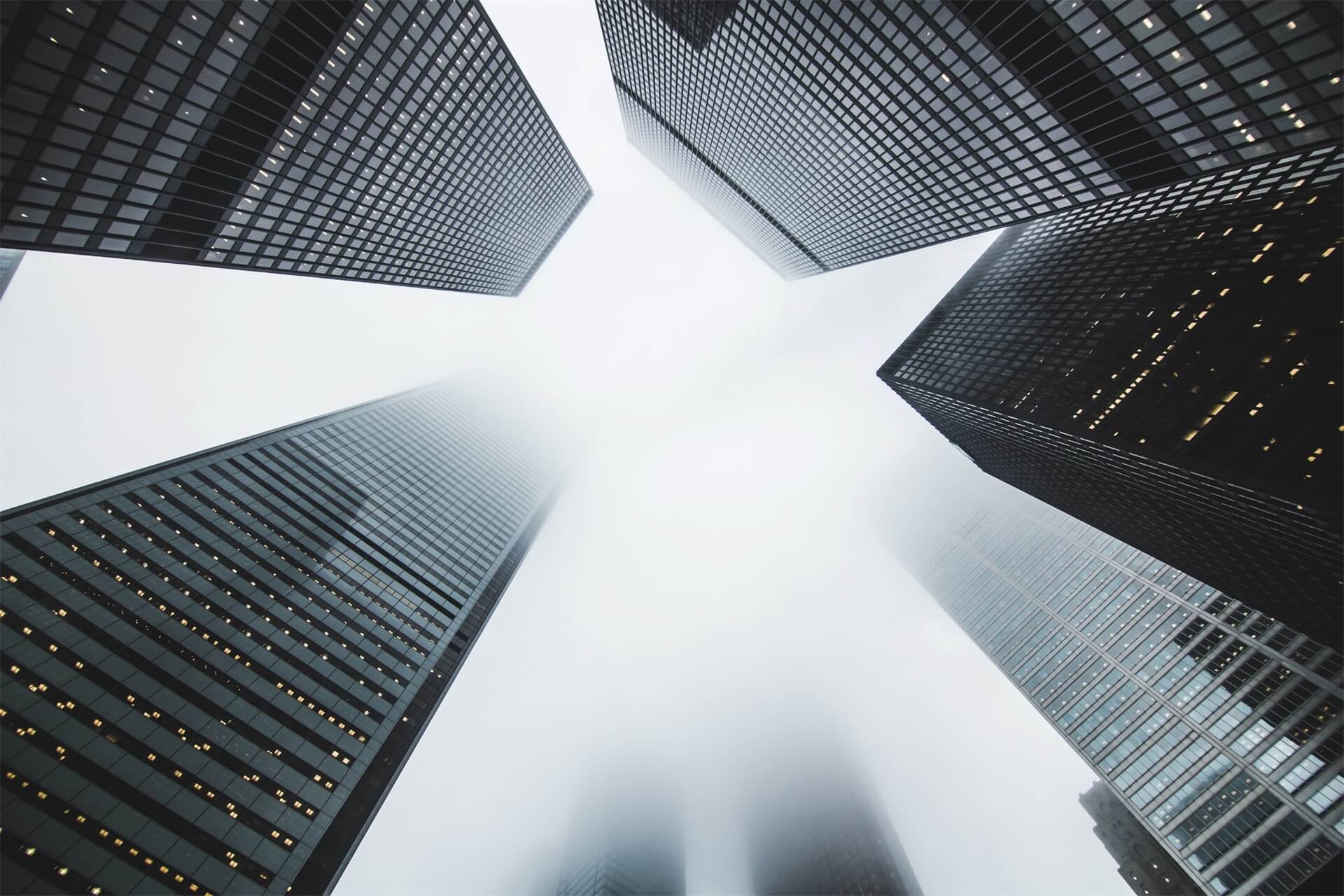 TRAINING
LOGO
感谢您的欣赏~
客服培训  企业培训 员工培训 沟通技巧 客服沟通 技巧培训
Thank you for downloading support for a City, Sichuan Province, Flying Impression Design, we focus on all kinds of graphic design.